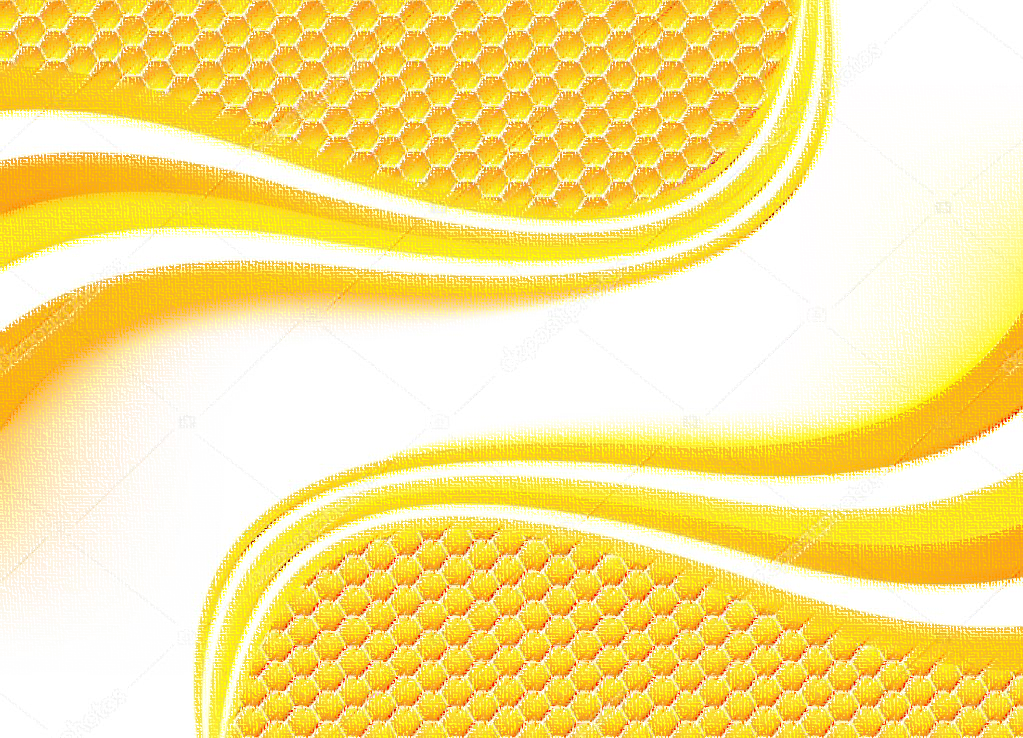 НРМДОБУ «Детский сад «Медвежонок»
Непосредственная образовательная деятельность
«Мишка с балалайкой»
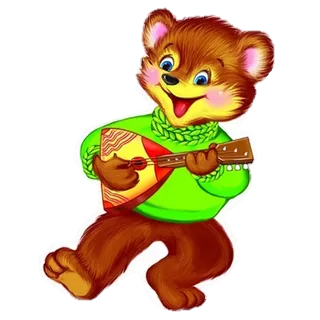 Воспитатель Огорелкова Инна Юрьевна
2017-2018 уч. год
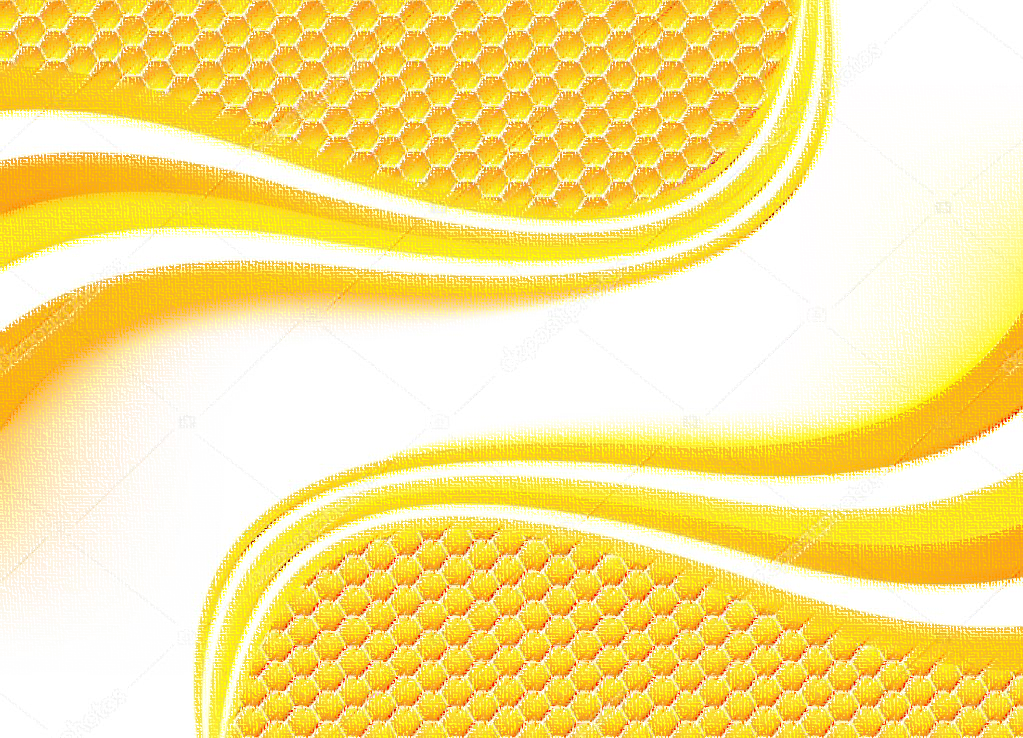 НРМДОБУ «Детский сад «Медвежонок»
Рисование + конструирование из бумаги 
в разновозрастной группе.
Тема: «Мишка с балалайкой»


Задачи: 
познакомить с русским народным инструментом - балалайкой;
формировать умение создавать картину различными способами используя технику рисования и аппликацию;
формировать доброе отношение друг другу;
воспитывать интерес к русскому народному творчеству.
2017-2018 уч. год
НРМДОБУ «Детский сад «Медвежонок»
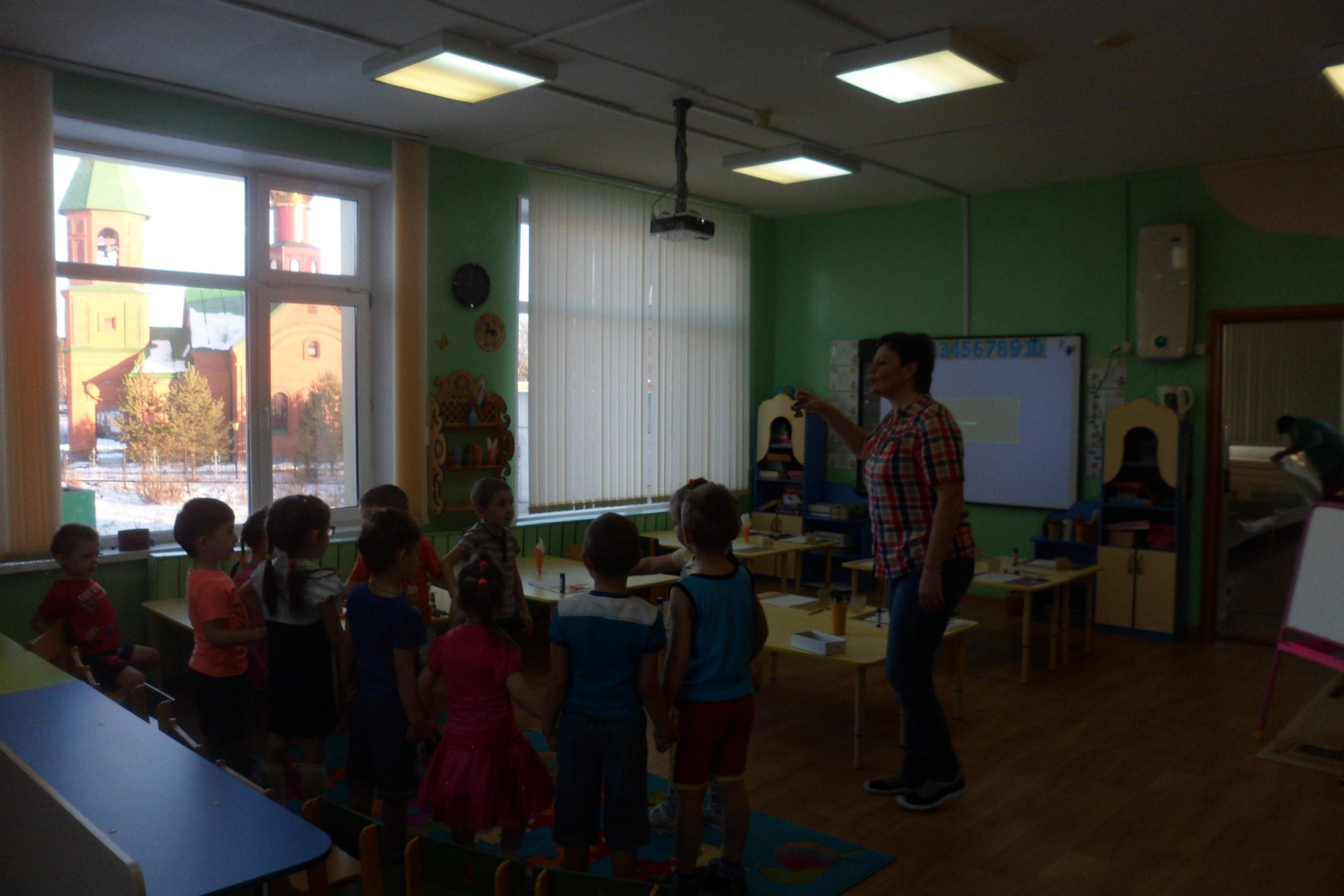 2017-2018 уч. год
НРМДОБУ «Детский сад «Медвежонок»
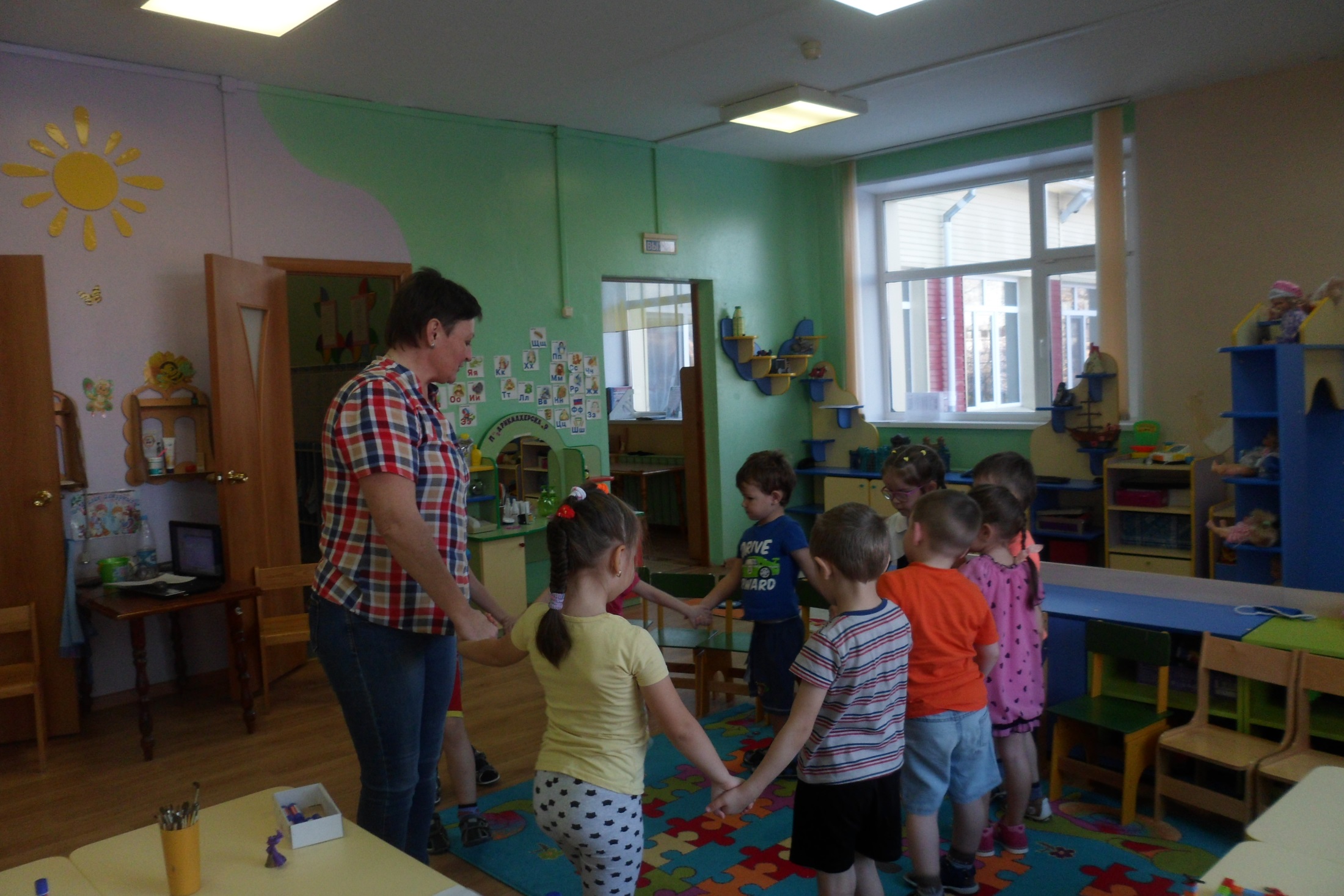 2017-2018 уч. год
НРМДОБУ «Детский сад «Медвежонок»
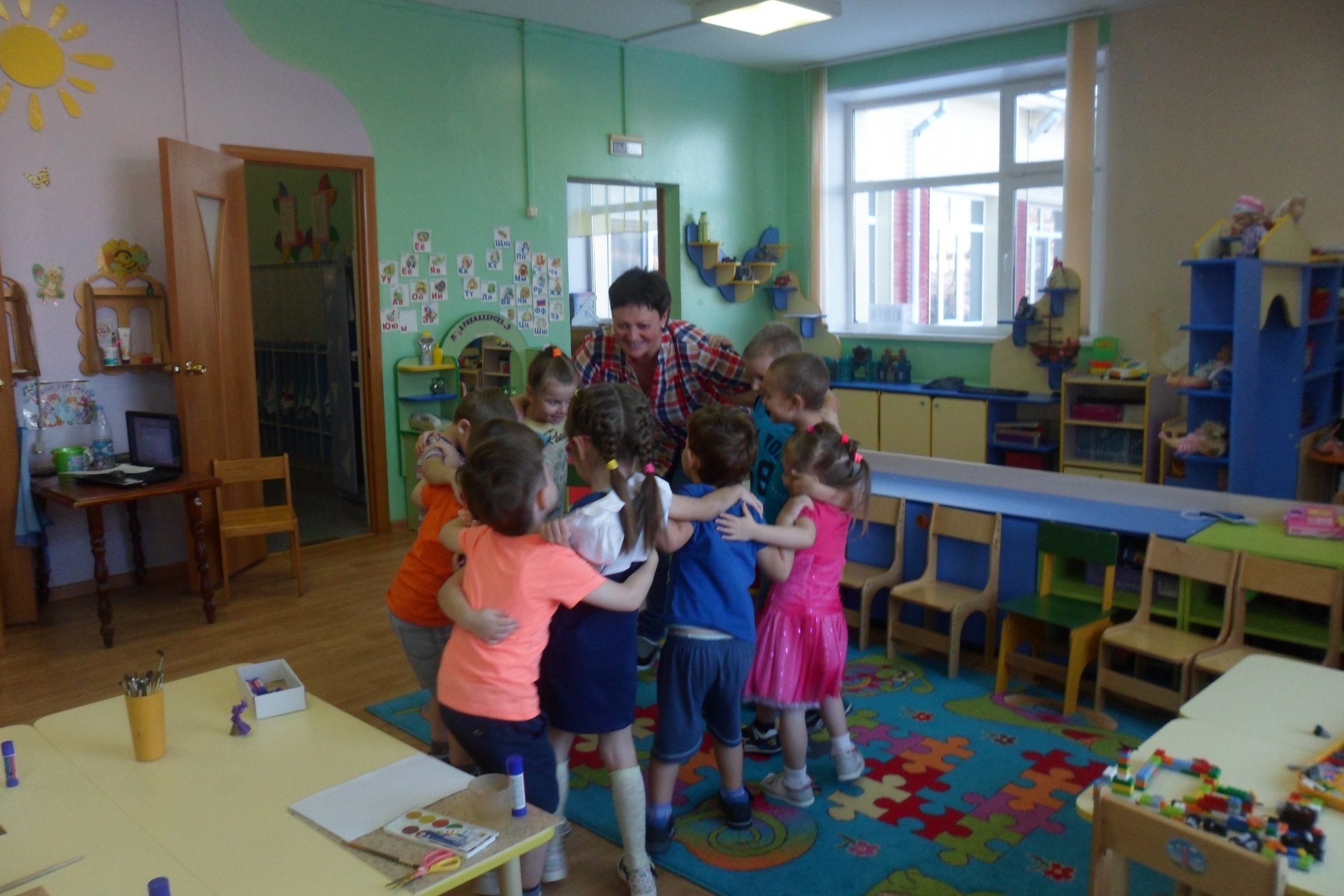 2017-2018 уч. год
НРМДОБУ «Детский сад «Медвежонок»
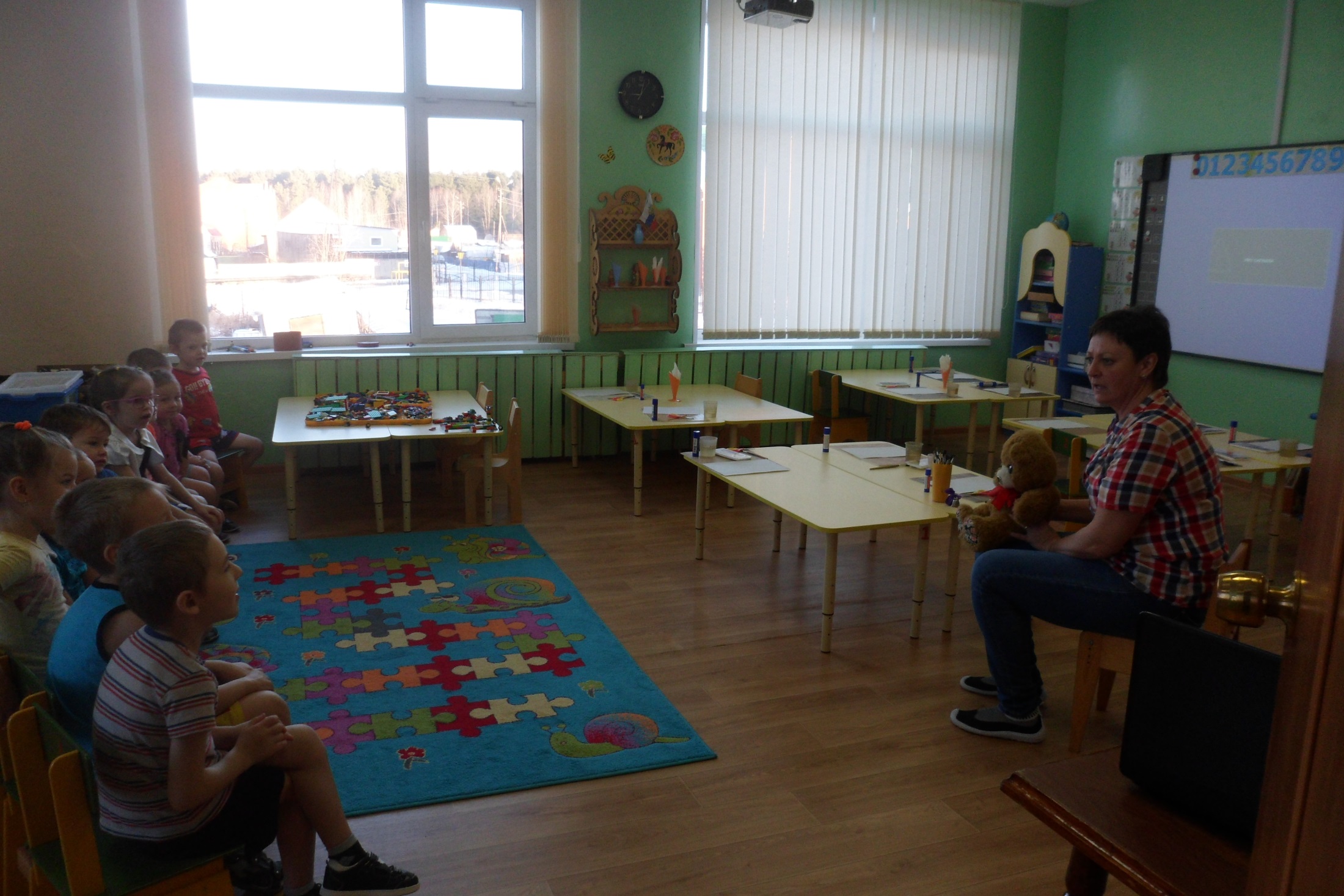 2017-2018 уч. год
НРМДОБУ «Детский сад «Медвежонок»
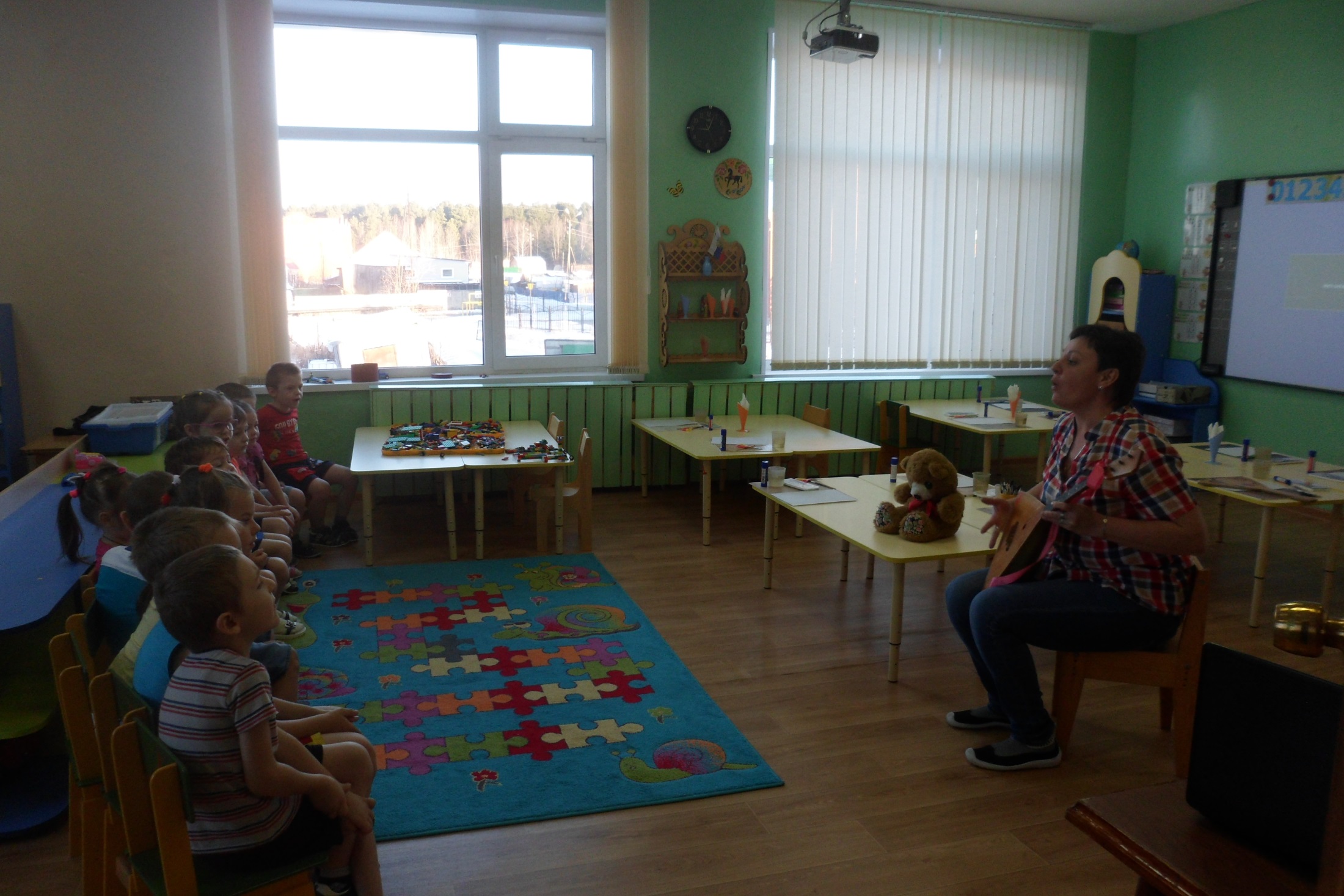 2017-2018 уч. год
НРМДОБУ «Детский сад «Медвежонок»
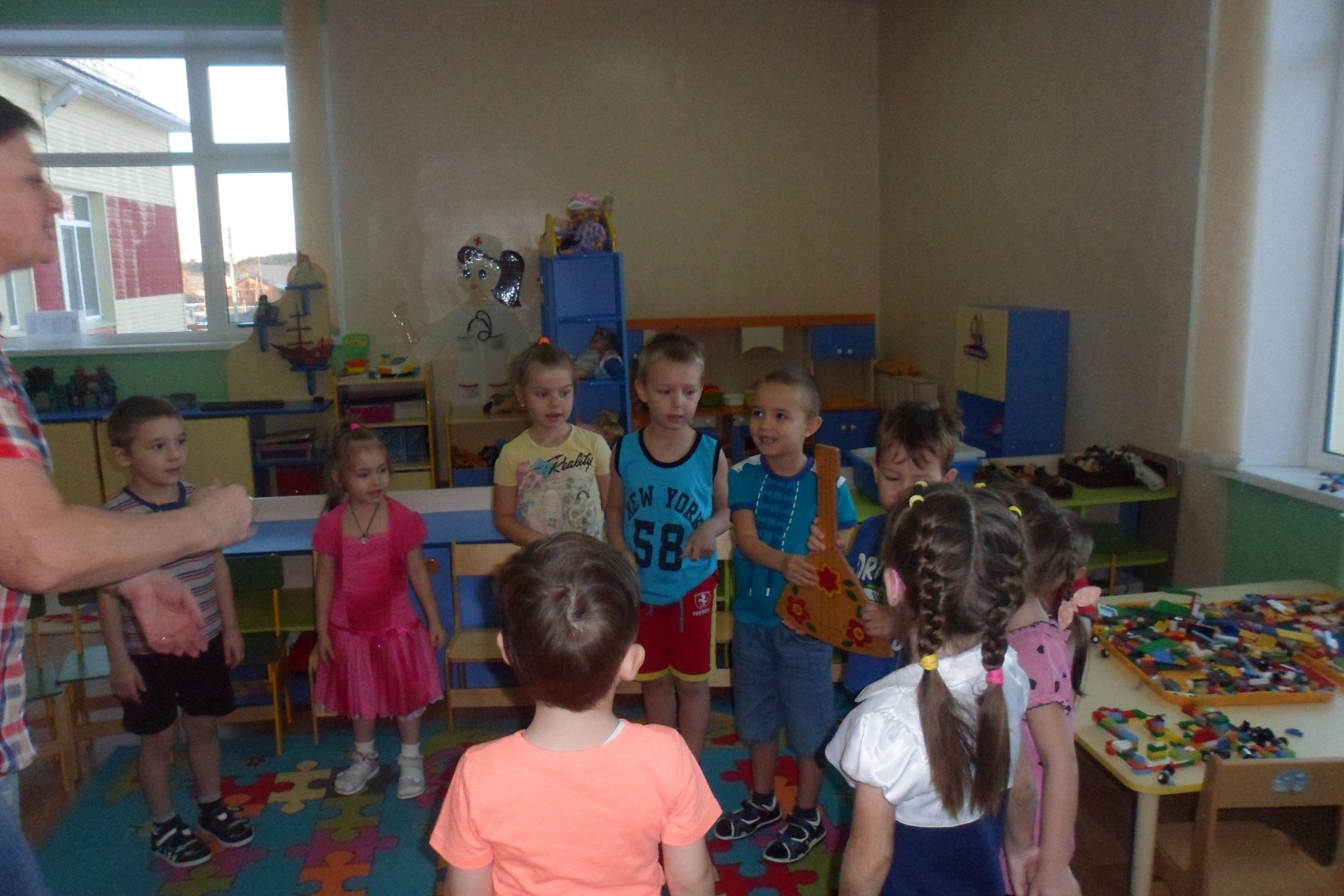 2017-2018 уч. год
НРМДОБУ «Детский сад «Медвежонок»
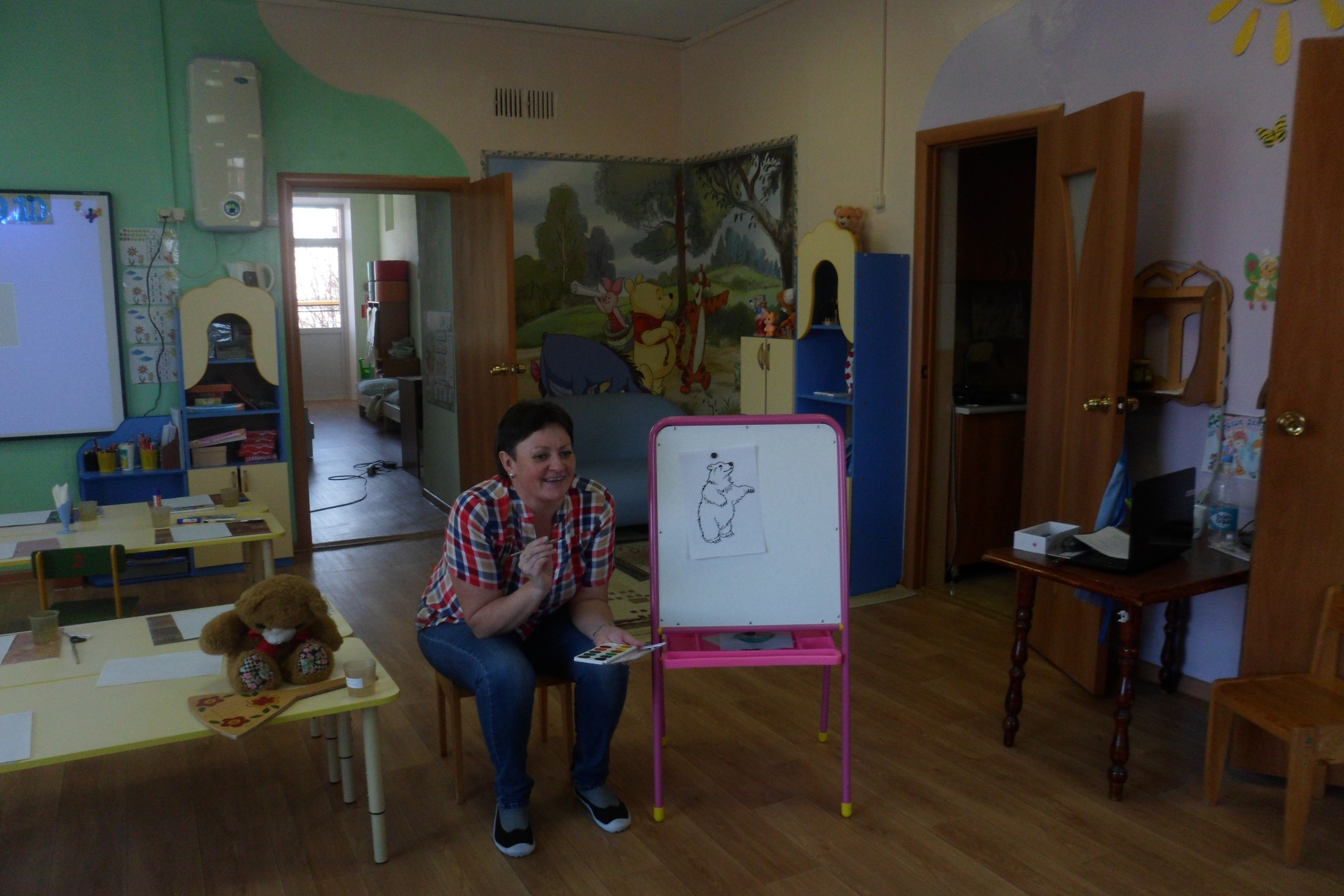 2017-2018 уч. год
НРМДОБУ «Детский сад «Медвежонок»
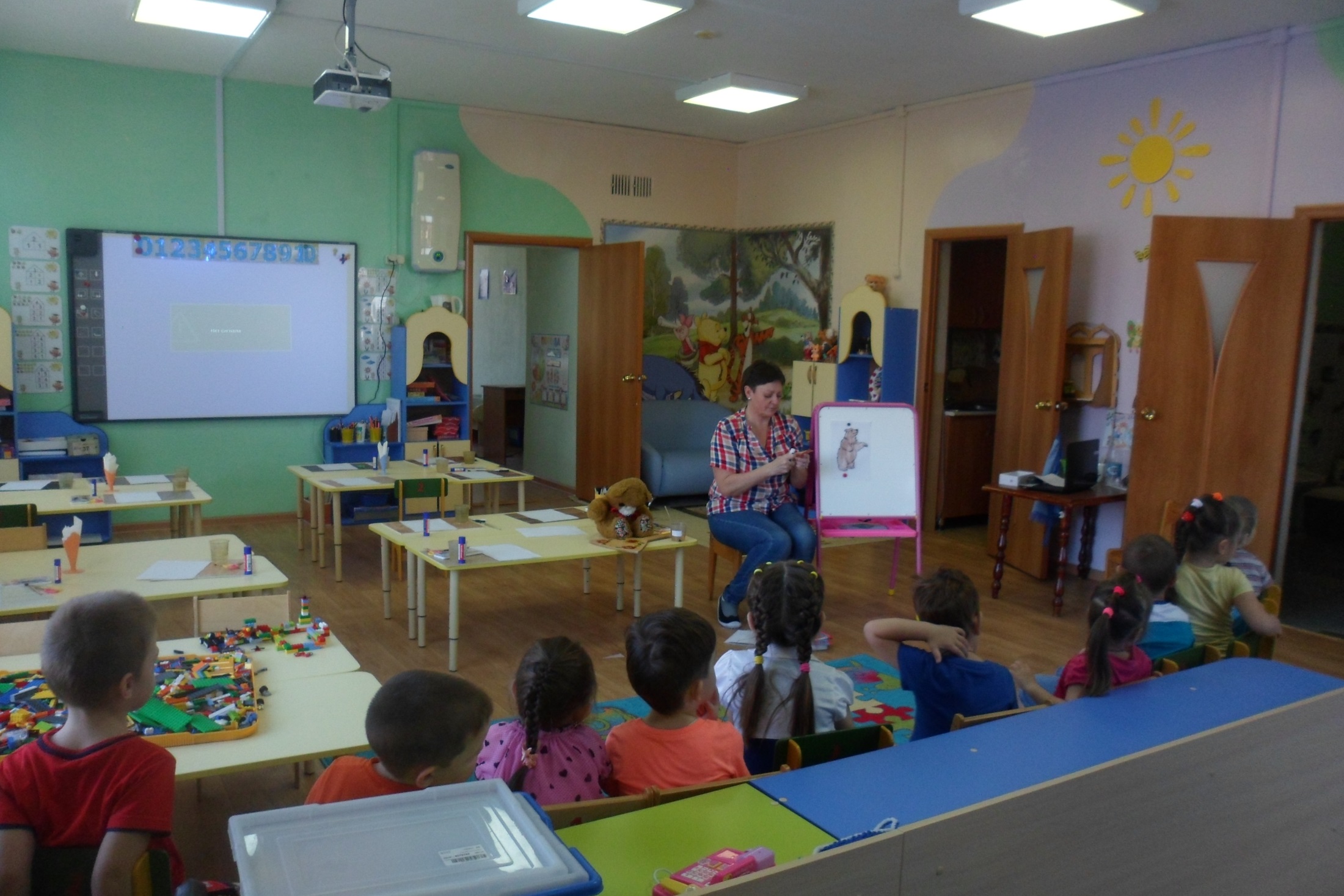 2017-2018 уч. год
НРМДОБУ «Детский сад «Медвежонок»
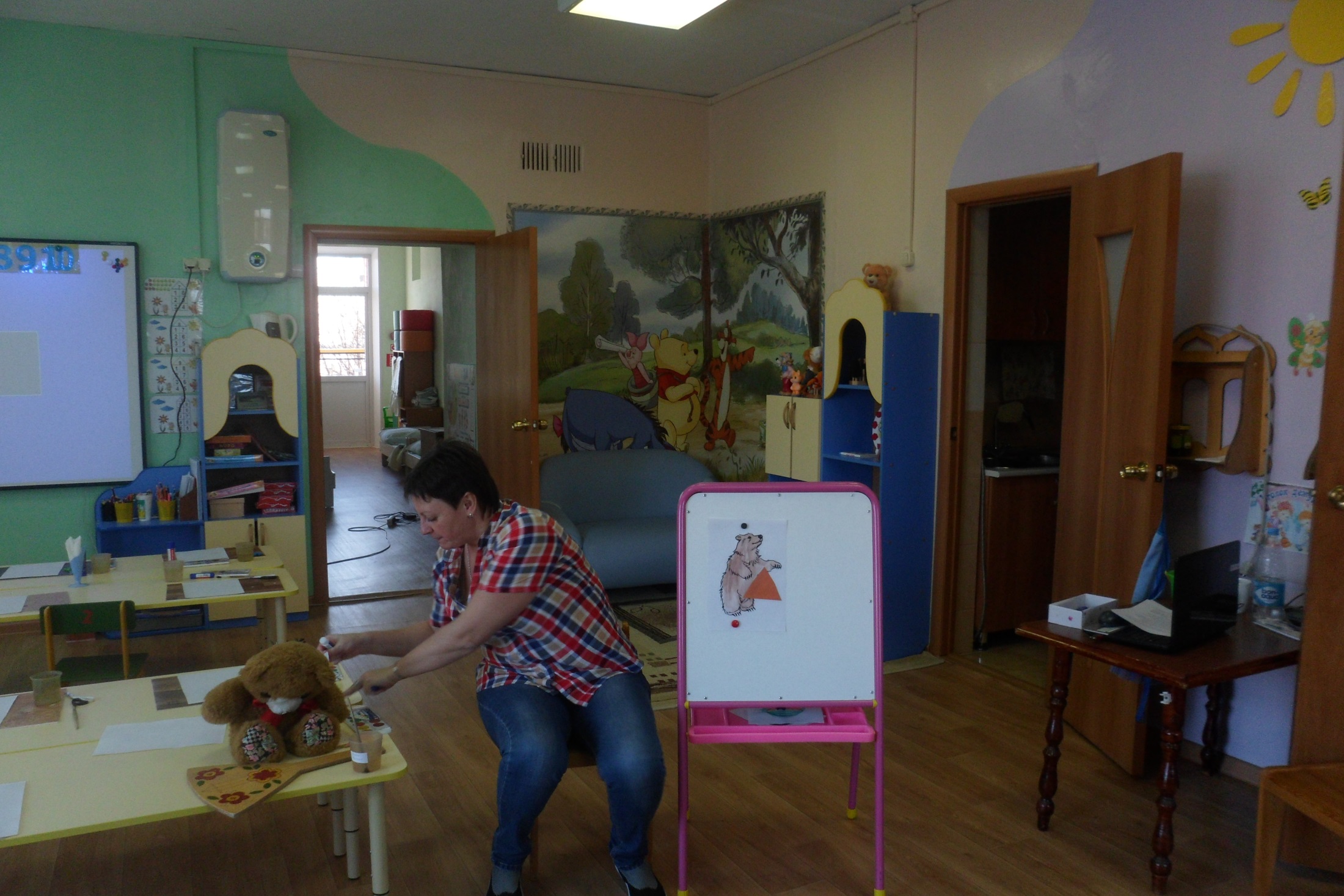 2017-2018 уч. год
НРМДОБУ «Детский сад «Медвежонок»
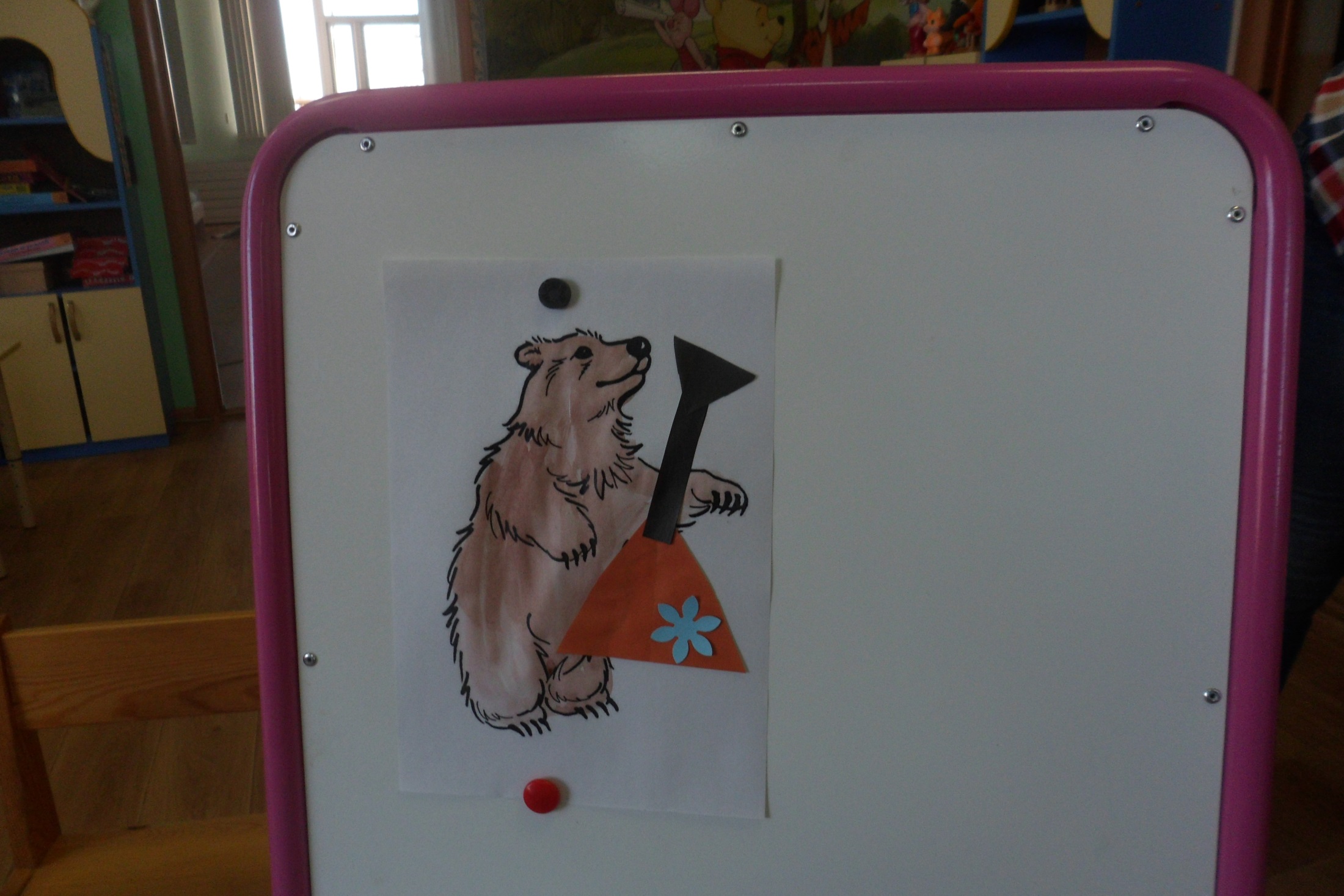 2017-2018 уч. год
НРМДОБУ «Детский сад «Медвежонок»
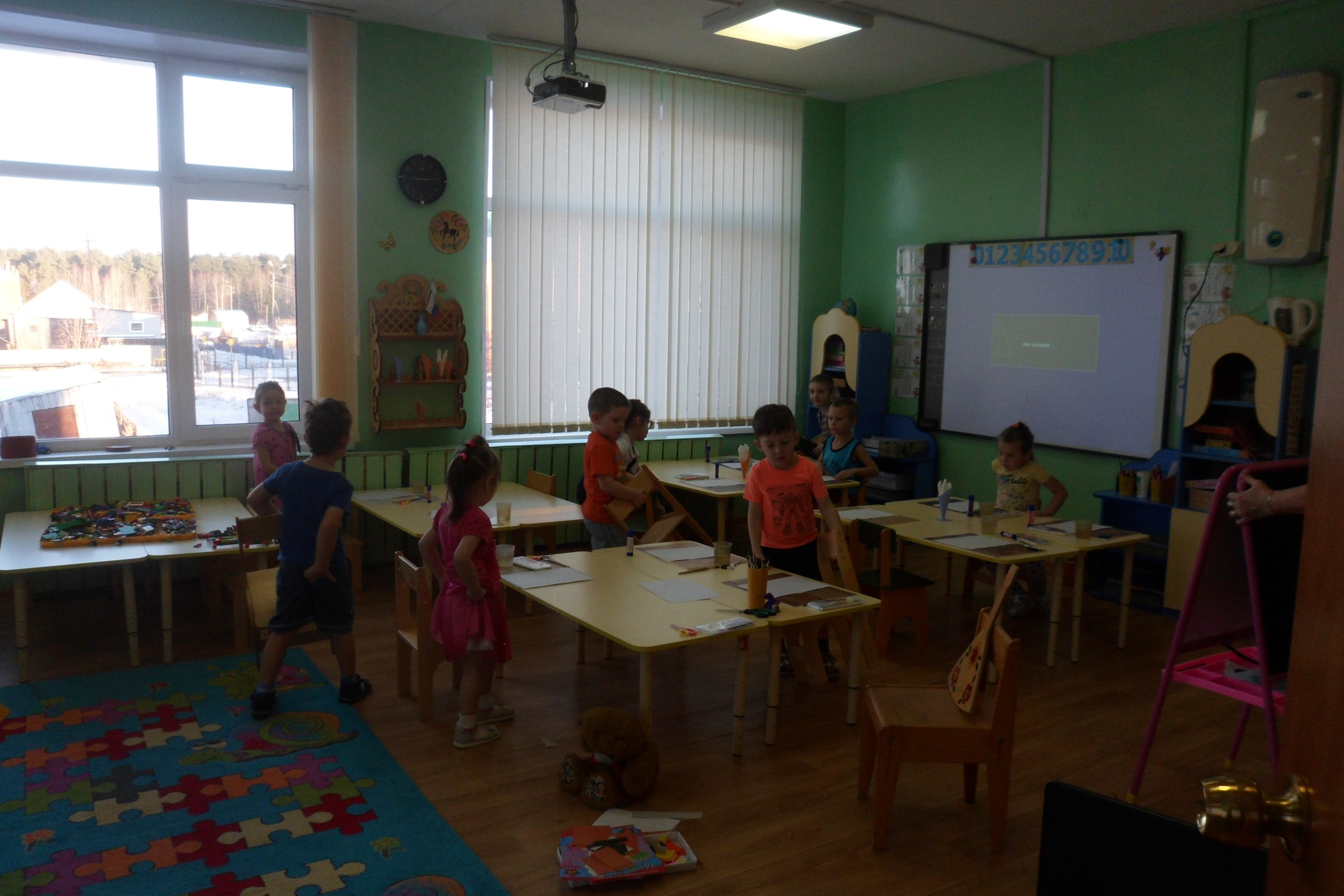 2017-2018 уч. год
НРМДОБУ «Детский сад «Медвежонок»
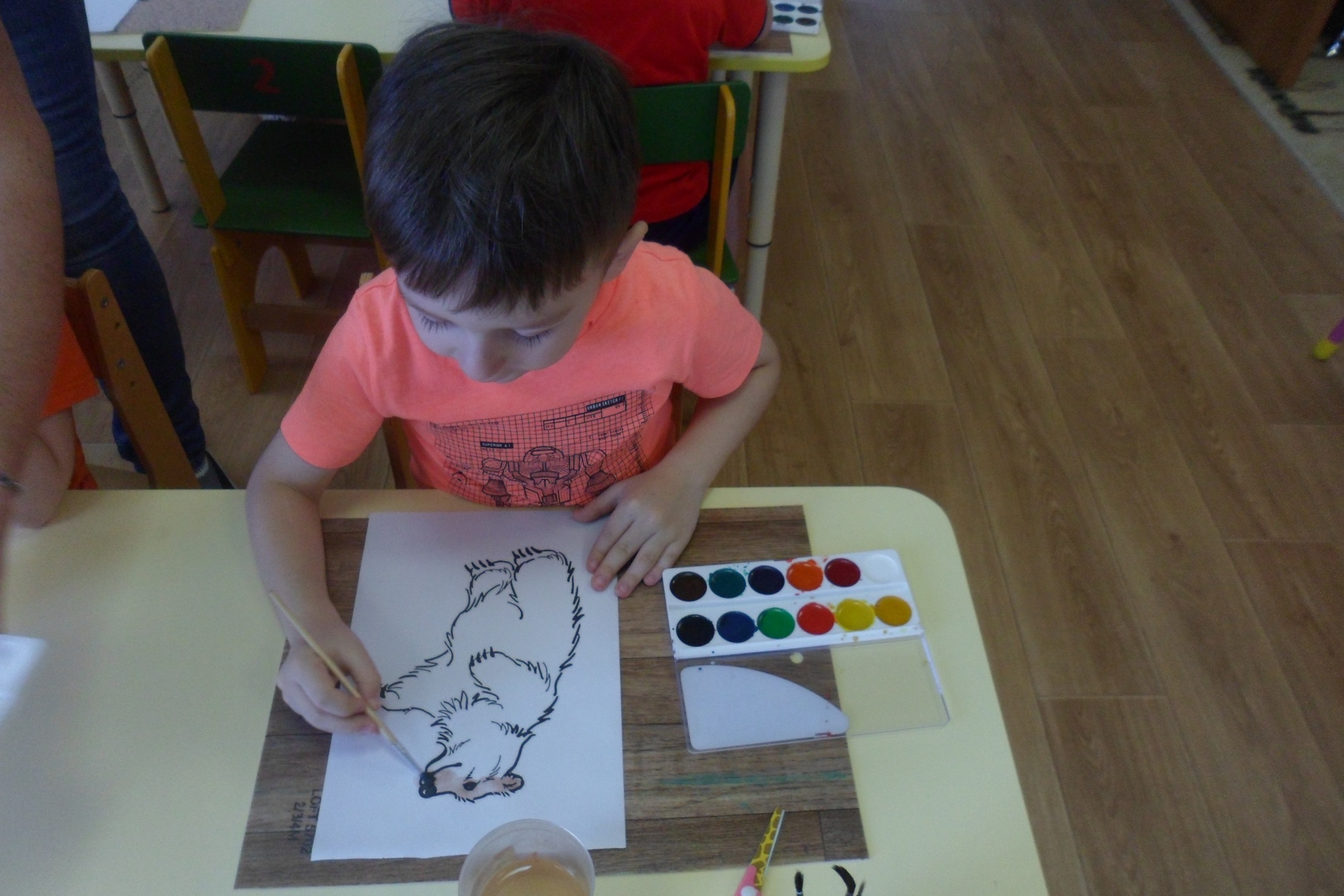 2017-2018 уч. год
НРМДОБУ «Детский сад «Медвежонок»
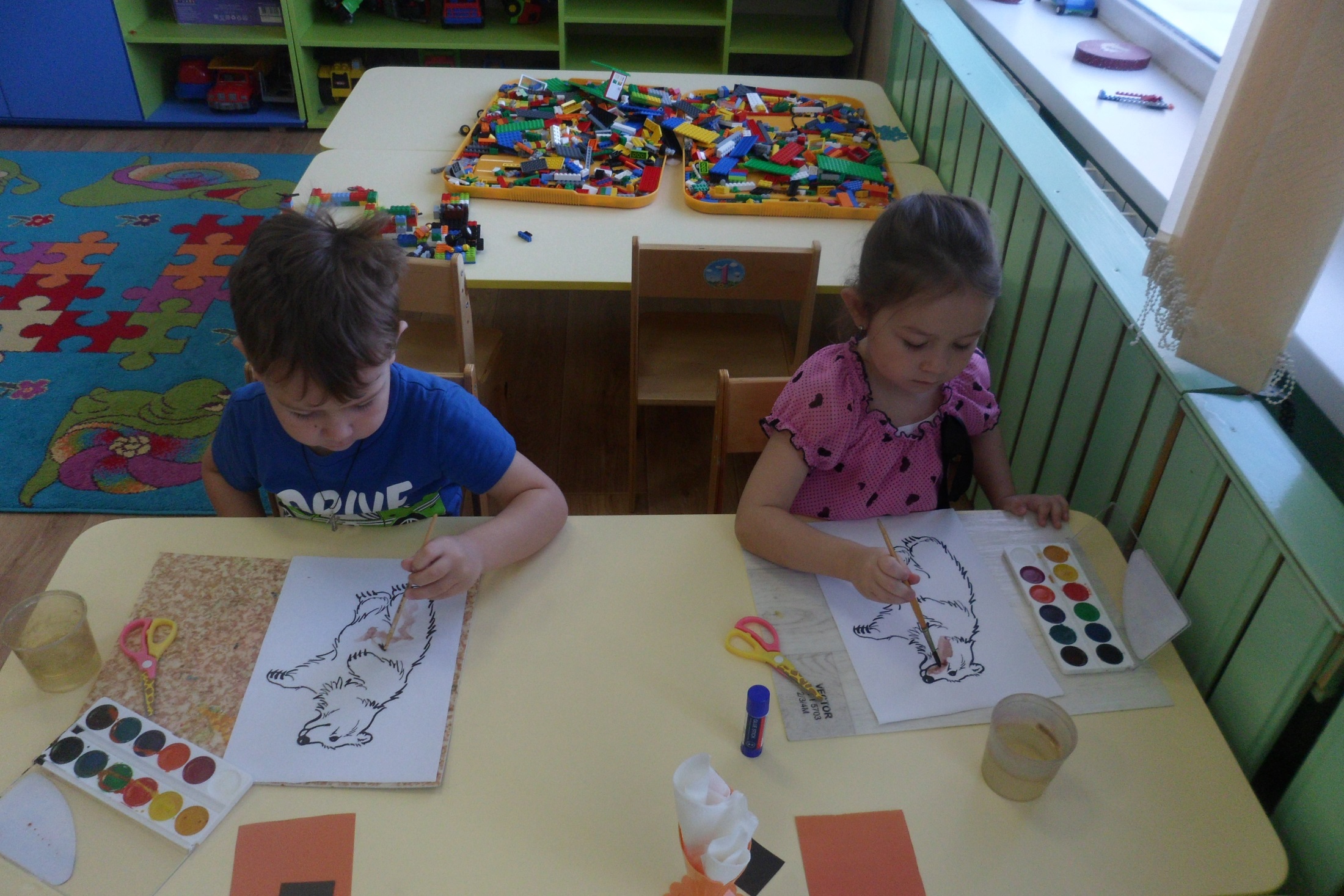 2017-2018 уч. год
НРМДОБУ «Детский сад «Медвежонок»
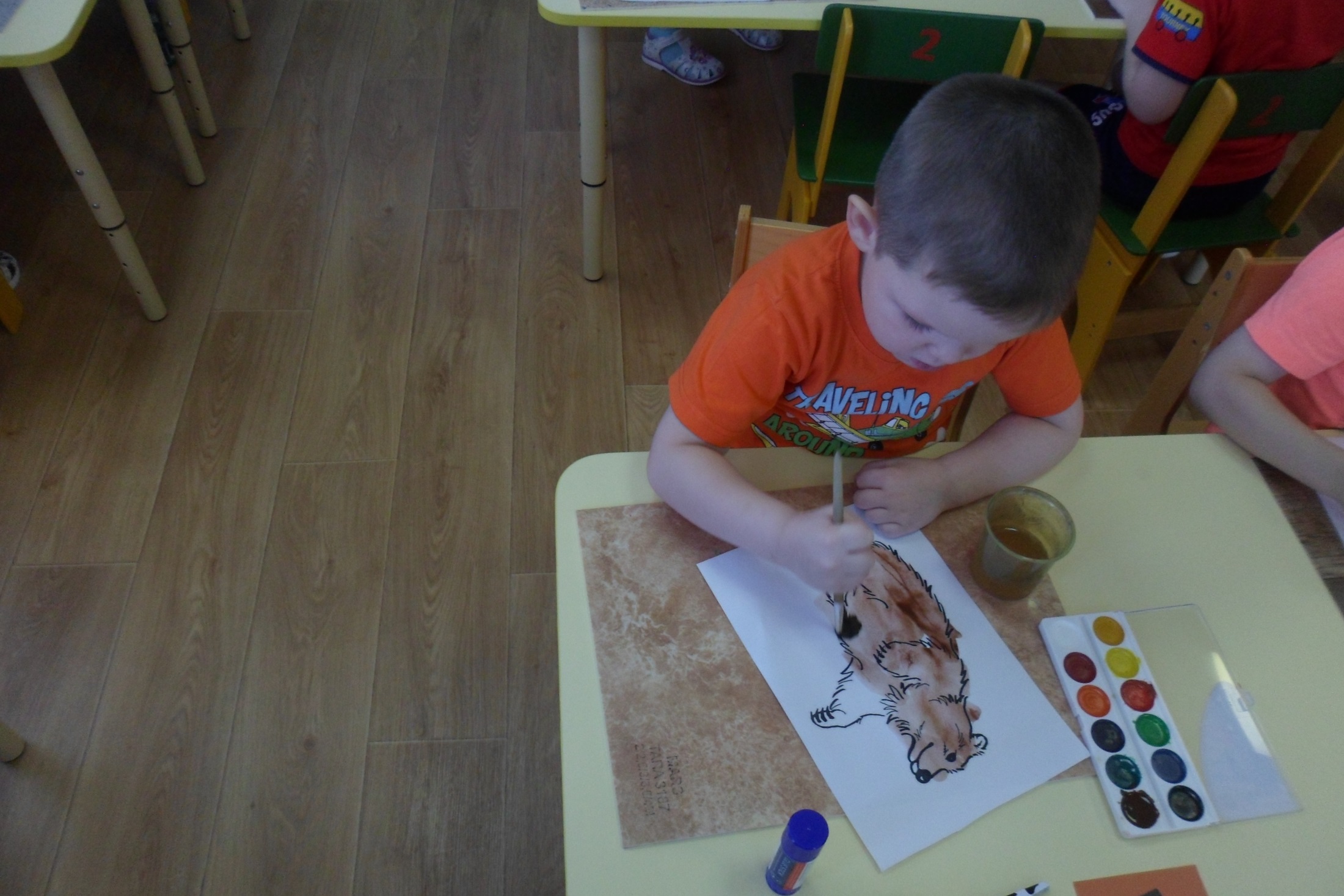 2017-2018 уч. год
НРМДОБУ «Детский сад «Медвежонок»
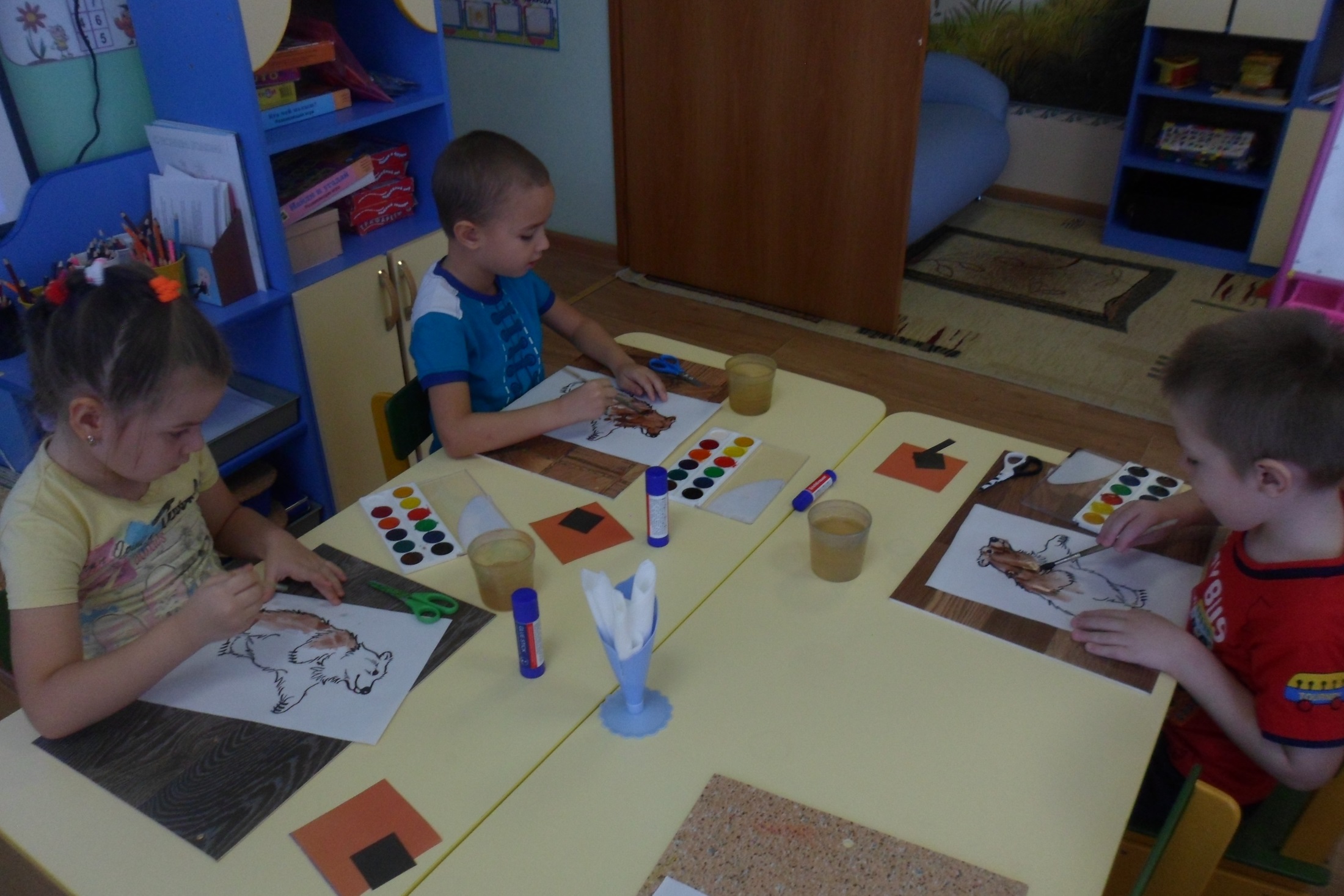 2017-2018 уч. год
НРМДОБУ «Детский сад «Медвежонок»
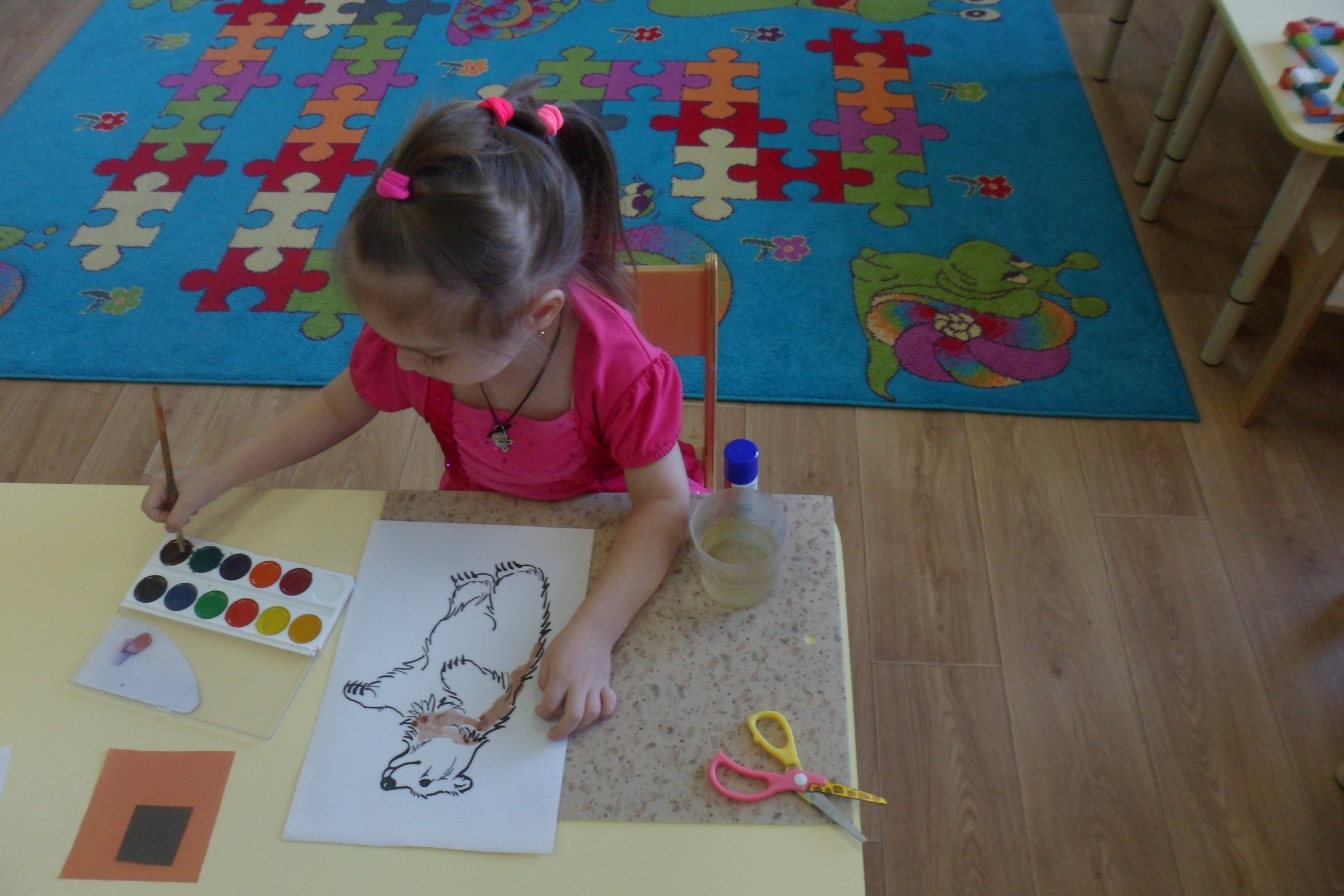 2017-2018 уч. год
НРМДОБУ «Детский сад «Медвежонок»
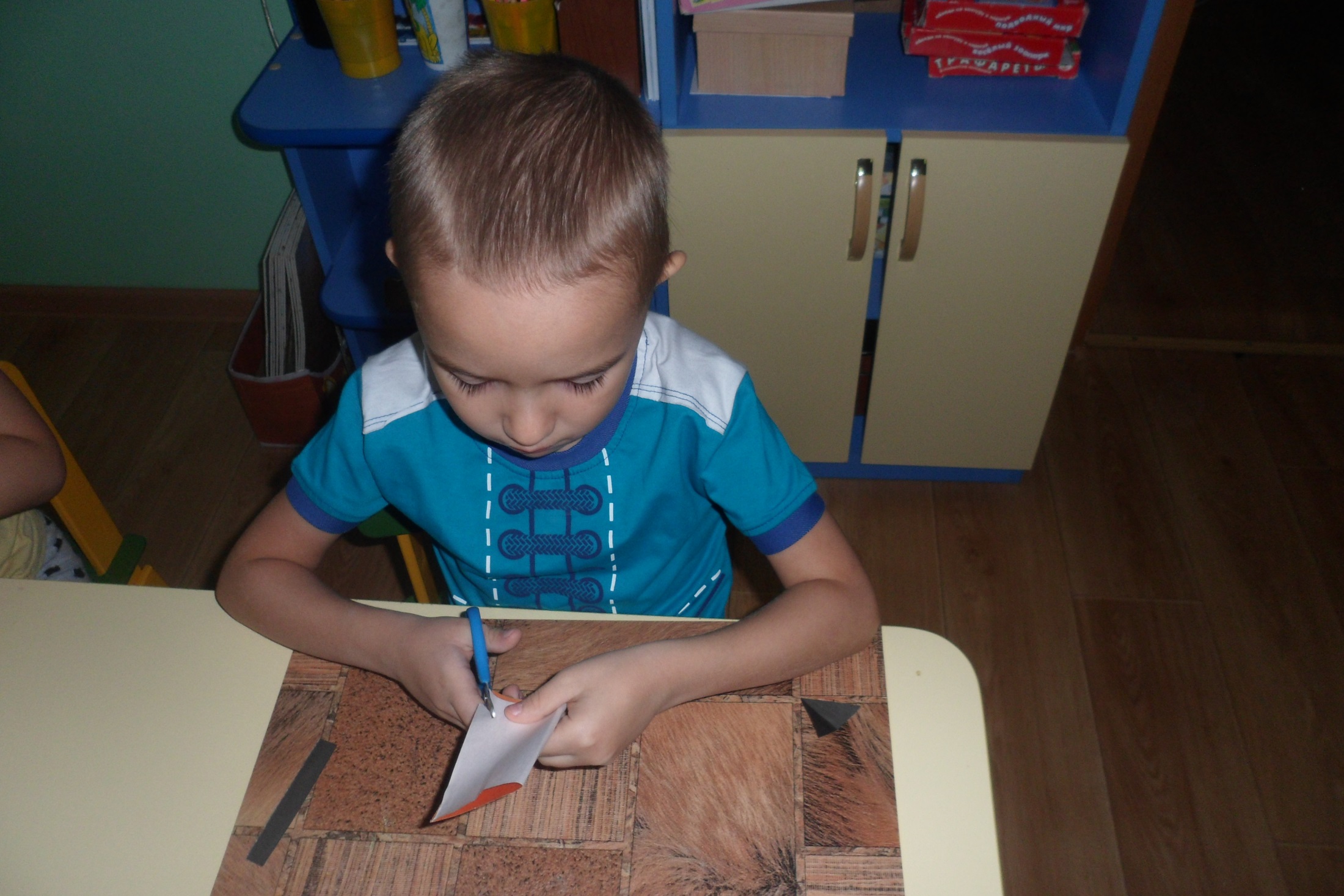 2017-2018 уч. год
НРМДОБУ «Детский сад «Медвежонок»
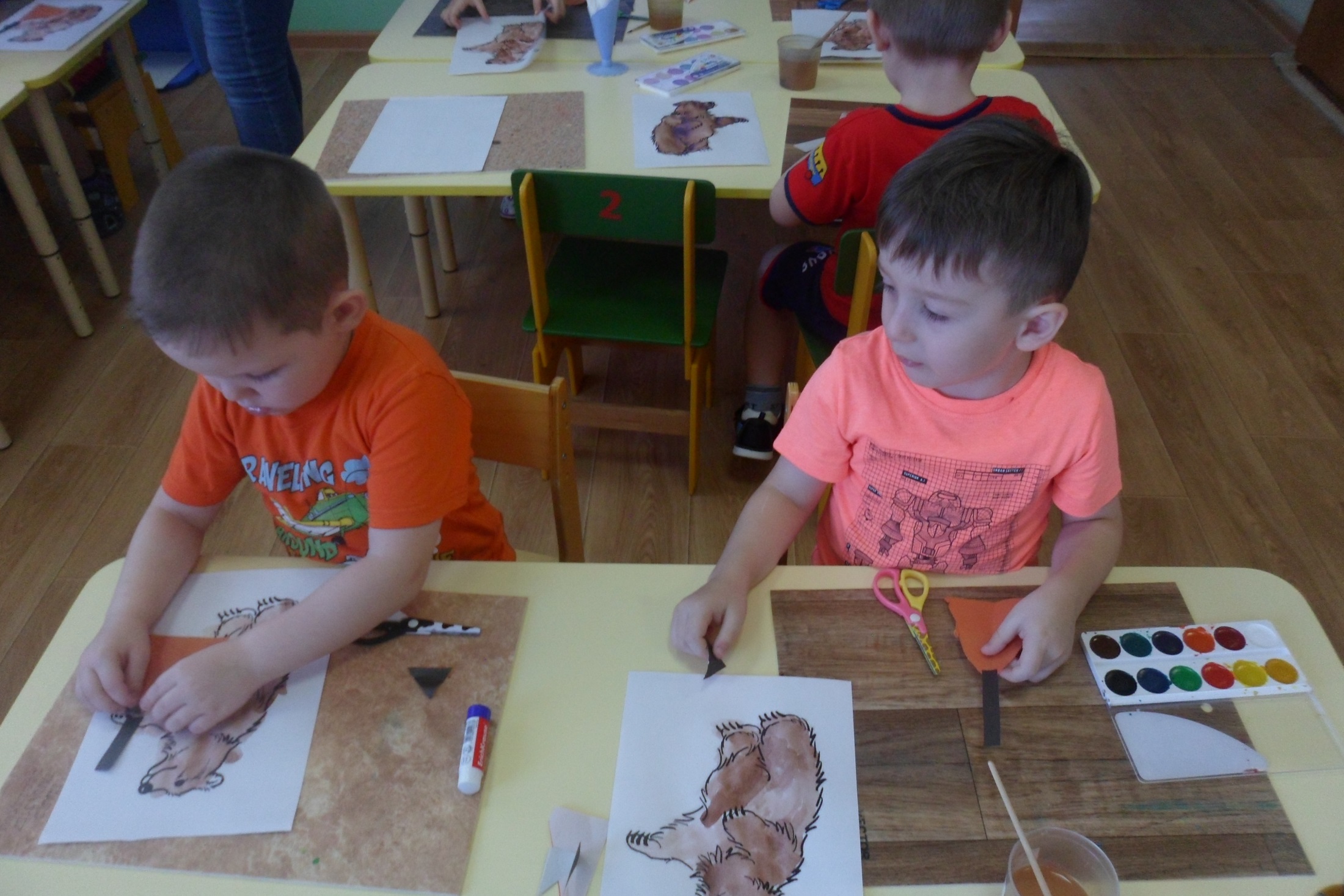 2017-2018 уч. год
НРМДОБУ «Детский сад «Медвежонок»
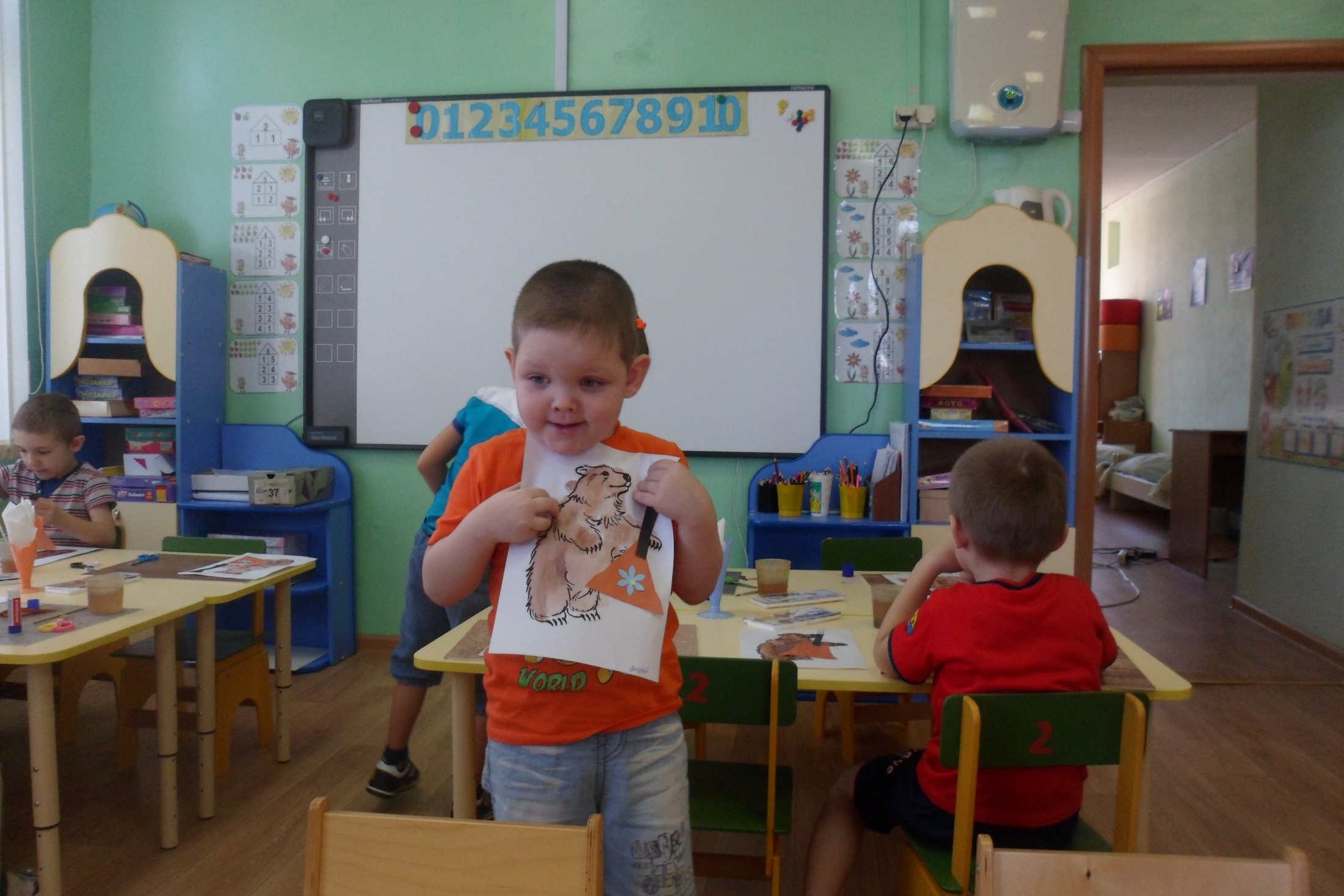 2017-2018 уч. год
НРМДОБУ «Детский сад «Медвежонок»
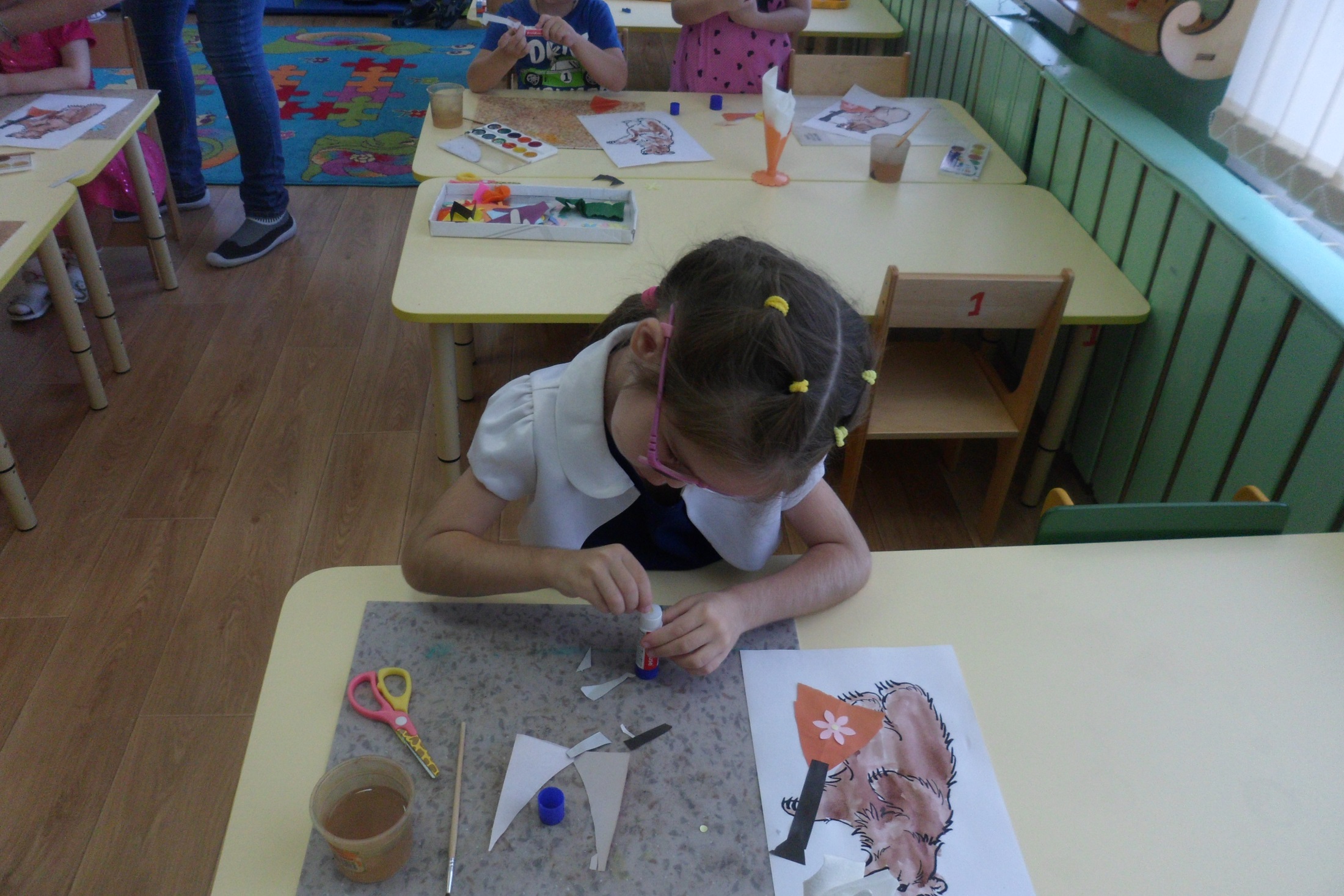 2017-2018 уч. год
НРМДОБУ «Детский сад «Медвежонок»
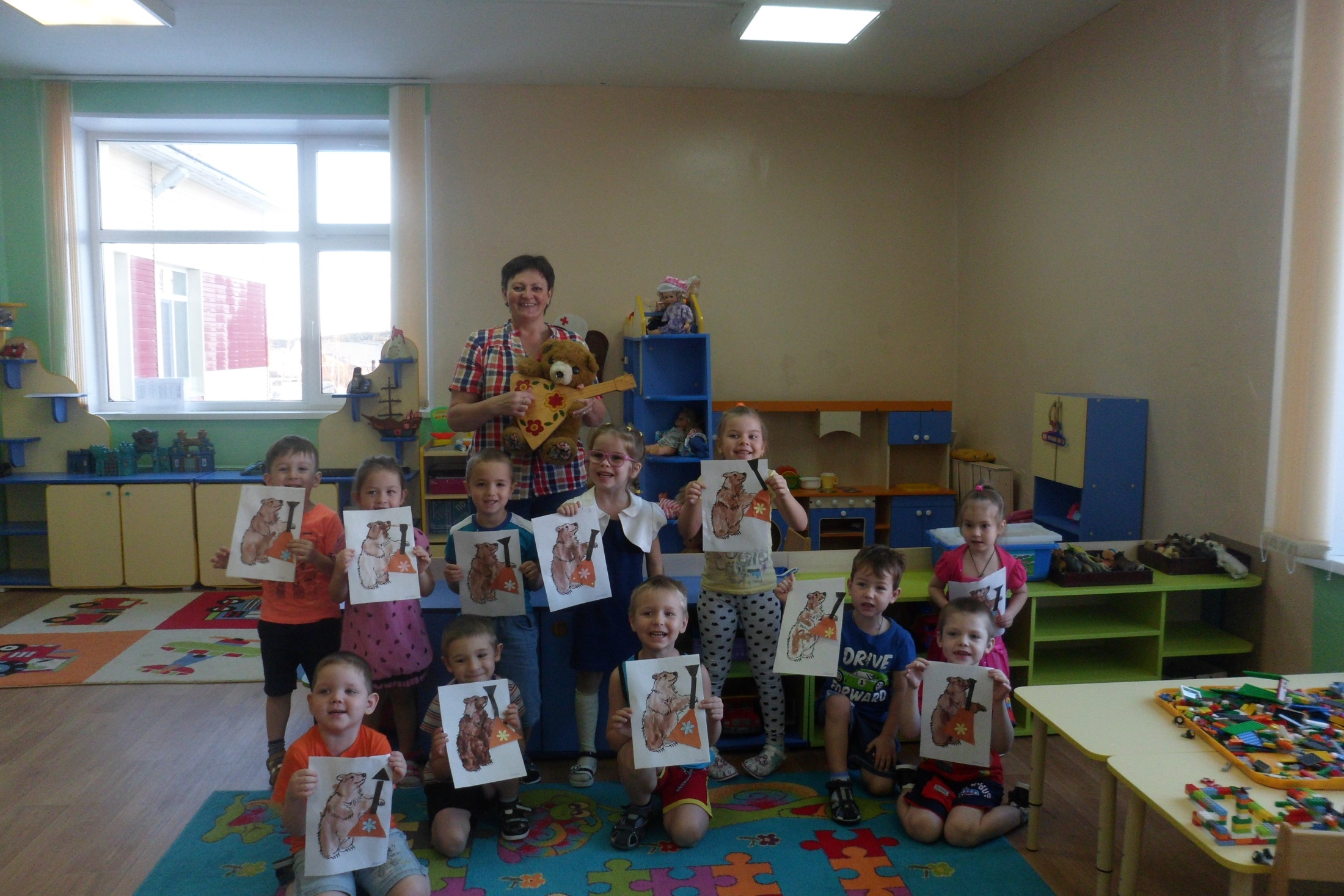 2017-2018 уч. год
НРМДОБУ «Детский сад «Медвежонок»
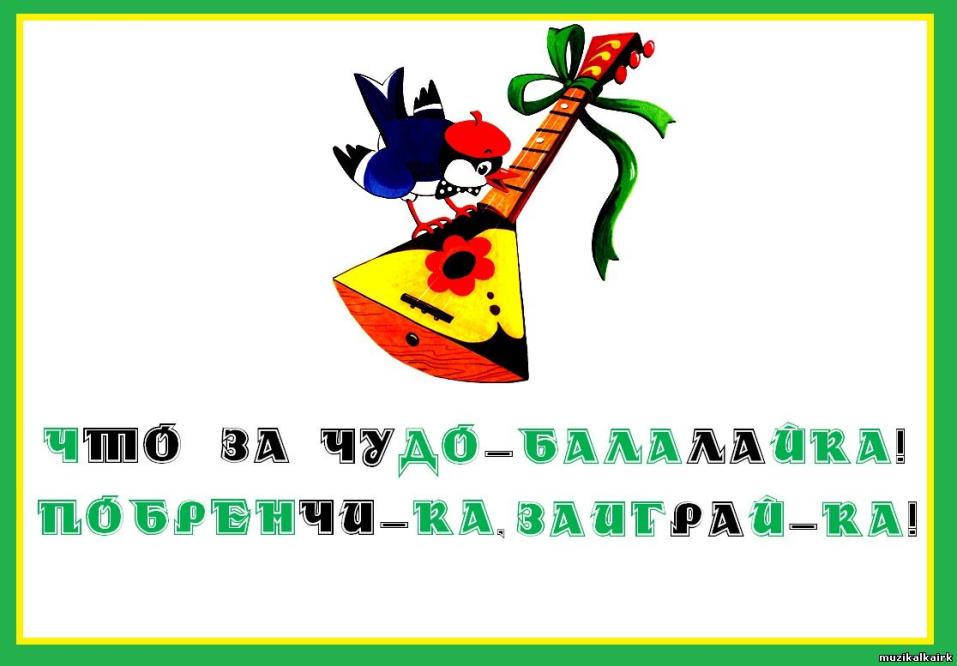 2017-2018 уч. год